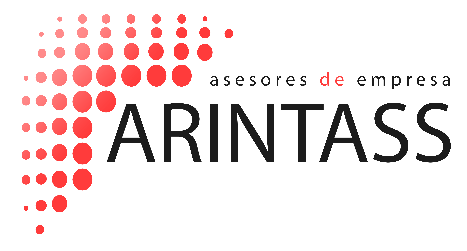 Spanien
Alarmzustand: Arbeitsmaßnahmen
Vergleichstabelle
18. März 2020
VERGLEICHSTABELLE VORÜBERGEHENDE AUSSETZUNG VON ARBEITSVERTRÄGEN
(Ein “ERTE” in Spanien ist vergleichbar mit der in Deutschland bekannten arbeitsrechtlichen Maßnahme der Kurzarbeit.)
1
2
3
4
1
Die Bemessungsgrundlage ist der Durchschnitt der Beitragsgrundlagen bei Arbeitslosigkeit für die letzten 180 Tage vor der gesetzlichen Arbeitslosigkeit bzw. dem Zeitpunkt des Endes der Beitragspflicht.
5
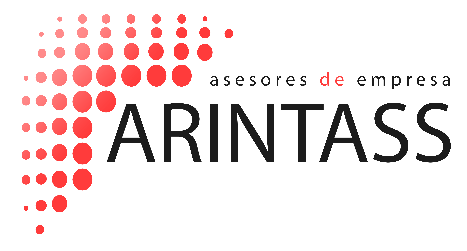